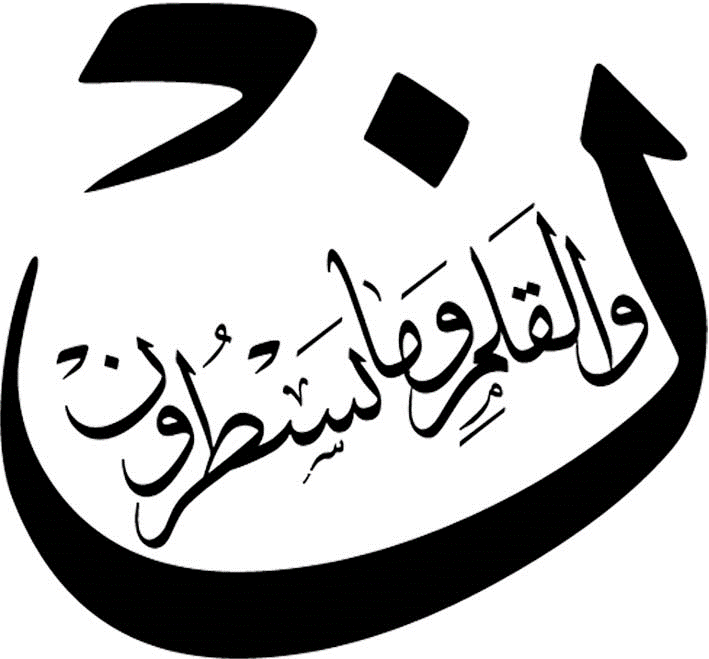 أحكام النون الساكنة والتنوين
د. هاله رجب
2020-12-05
1
عناصر المحاضرة
المقدمة
الإظهار الحلقي
الإدغام
الإقلاب
الإخفاء الحقيقي
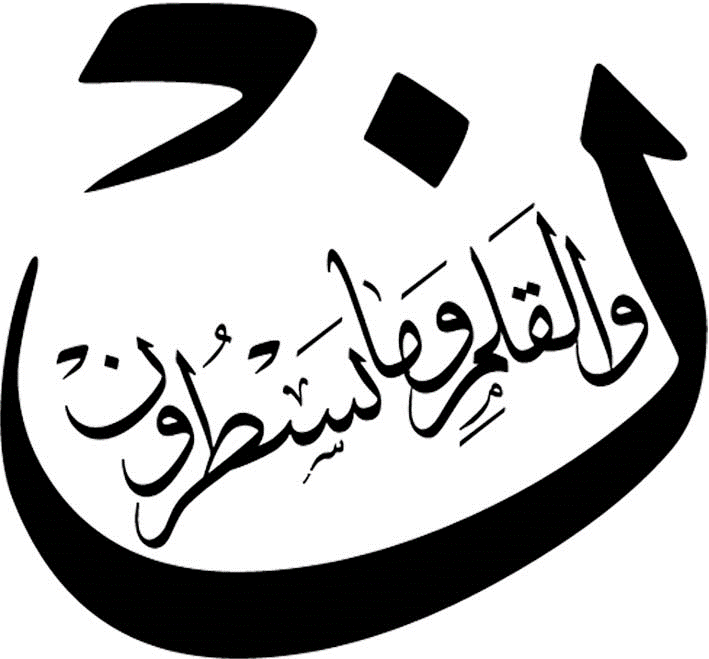 2020-12-05
2
The Nun Sakinah and Tanween Rulesأحكام النون الساكنة والتنوين
3
الإقلاب      Iqlab
تَعْرِيفُهُ:  لغةً: تحويلُ الشيء عن وجهه، تقول: قلبت الشيء أي حوَّلْتَهُ عن وجهه 
 واصطلاحًا: قلب النون الساكنة أو التنوين ميمًا مخفاة بغنة.
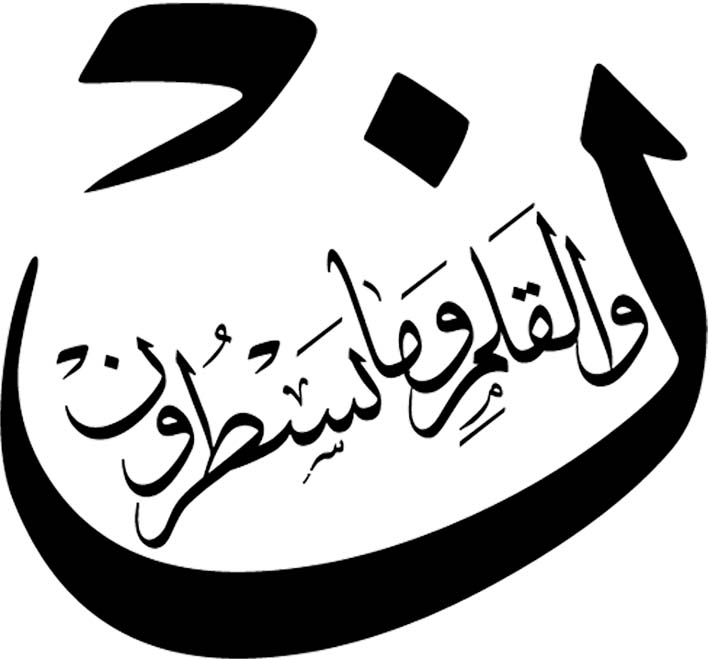 تَعْرِيفُهُ 

Definition
Its definition: Lexically it means to change the nature of something. 
terminologically , it refers to the changing of the nun sakinah or tanween (nunation)into the letter mim,which should be pronounced muffled –and only its characteristic of ghunnah should be pronounced .
2020-12-05
3
The Nun Sakinah and Tanween Rulesأحكام النون الساكنة والتنوين
3
الإقلاب      Iqlab
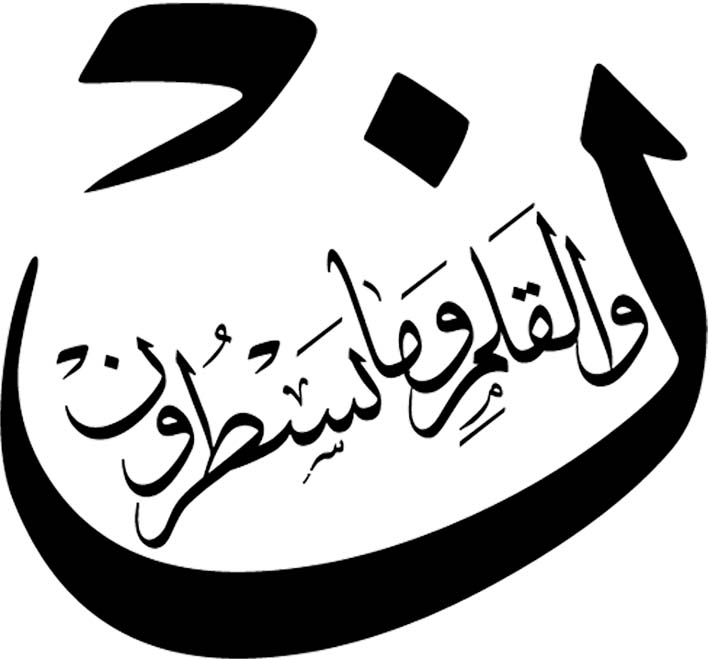 الإقلاب له حرف واحد وهو: الباء (ب)
حروفه

Its letters
Iqlab has only one letter
, namely Ba’a (ب)
2020-12-05
4
The Nun Sakinah and Tanween Rulesأحكام النون الساكنة والتنوين
3
الإقلاب      Iqlab
إذا وقعت الباء بعد النون الساكنة سواء من كلمة أو من كلمتين، أو بعد التنوين -ولا يكون إلا من كلمتين وَجَبَ الإقلاب، أي: قلب النون الساكنة أو التنوين ميمًا ثم إخفاء هذه الميم مع الغنة.
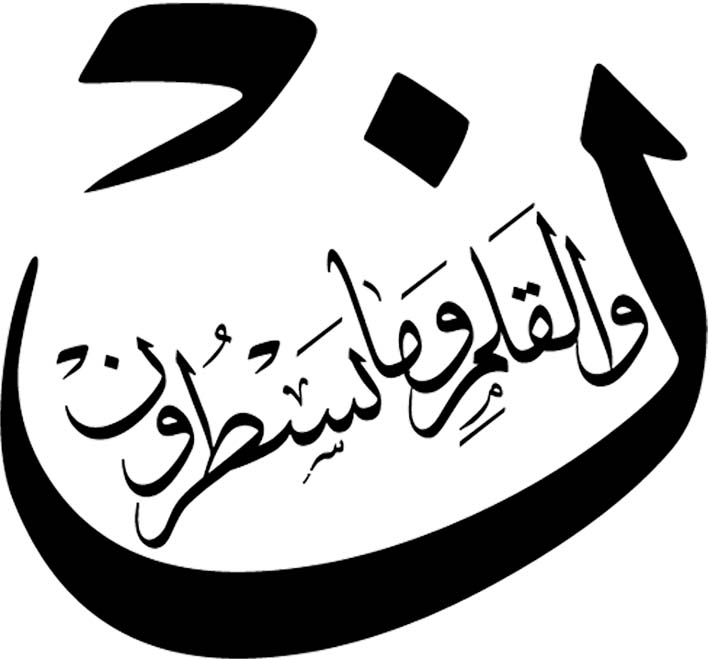 حكمه 

Its Rule
If the ba’ occurs after the nun sakinah, whether within the same word or in two successive words, or after the Tanween, which happens only within two words, or after a tanween-cum-nun sakinah,which only exists in  “لنسفعا بالناصية “, there should be an Iqlab, i.e., the nun sakinah or tanween should be changed into muffled mim with ghunnah .
2020-12-05
5
The Nun Sakinah and Tanween Rulesأحكام النون الساكنة والتنوين
3
الإقلاب      Iqlab
لكي يتحقق الإقلاب فلا بد من ثلاثة أمور:
الأول: قلب النون الساكنة أو التنوين ميمًا خالصة لفظًا لا خطًّا.
الثاني: إخفاء هذه الميم عند الباء.
الثالث: إظهار الغنة مع الإخفاء، وهي صفة الميم المقلوبة لا صفة النون والتنوين.
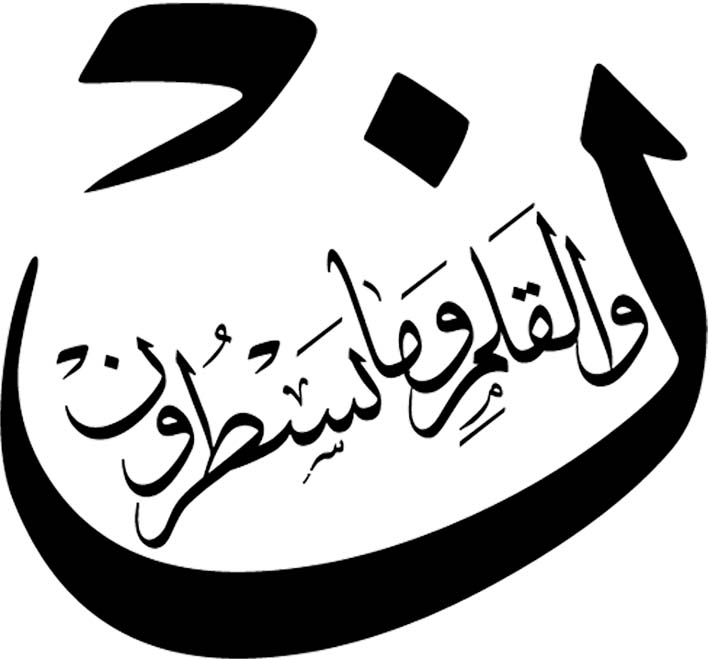 حكمه 

Its Rule
In order for the Iqlab to be performed properly, three matters should be followed: 
First: The nun sakinah or tanween should be pronounced as a pure mim (having the same makhraj and charcteristics of mim), but it should still be written as a nun.
Second: This mim should be muffled when preceded by a ba’.
Third: Ghunnah should be pronounced clearly, however the mim is not clearly pronounced from its makhraj. The ghunnah is a characteristic of the muffled mim, and not the nun sakinah or the tanween.
2020-12-05
6
The Nun Sakinah and Tanween Rulesأحكام النون الساكنة والتنوين
3
الإقلاب      Iqlab
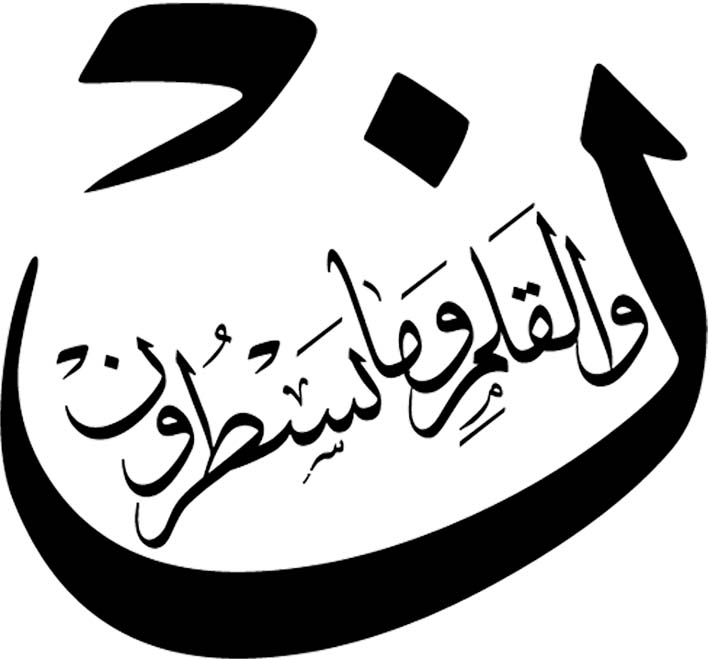 ولْيُحْتَرَزْ عند التَّلفُّظ بالإقلاب من كَزِّ الشفتين على الميم المقلوبة بل يلزم تسكينها بتلطف من غير ثقل ولا تعسُّف.
حكمه 

Its Rule
During Iqlab, one should not close the lips tightly when pronouncing the new mim. Rather, it should be pronounced as though it is sakinah, and neither be strong in itself nor be pronounced strongly and clearly by the reciter.
2020-12-05
7
The Nun Sakinah and Tanween Rulesأحكام النون الساكنة والتنوين
3
الإقلاب      Iqlab
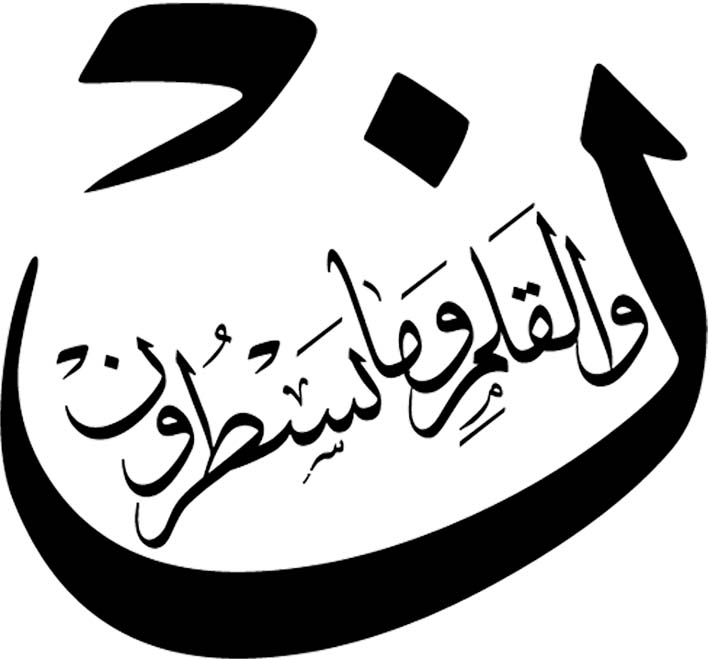 تعذّر إظهار أو إخفاء أو ادغام النون عند الباء 
لثقل في النّطق فتوصل إلي إقلاب النون الساكنة أو التنوين إلي ميم ليسهل الإخفاء.
سببه

Its reason
The difficulty of the pronunciation of the noon  (ن) in state of Izhar, Idgham, or Ikhfa’ (concealing) when it is followed by the letter baa (ب).
Thus, the noon and tanween are pronounced as meem (م)  so that Ikhfa’ would be easy.
2020-12-05
8
The Nun Sakinah and Tanween Rulesأحكام النون الساكنة والتنوين
3
الإقلاب      Iqlab
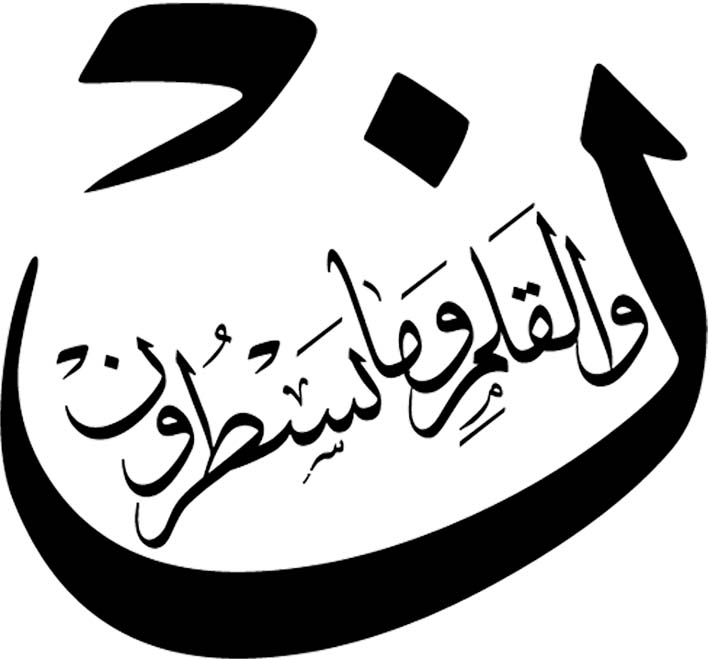 وضع ميم قائمة هكذا ( م ) فوق النون أو التنوين للدِّلالة عليه. نم    ــوم  ــَم
علامته في المصحف 

Sign of Iqlab in the Mus-haf
A standing mim ( م )  is written above the nun or tanween to mark the proper pronunciation.   نم    ــوم  ــَم
2020-12-05
9
The Nun Sakinah and Tanween Rulesأحكام النون الساكنة والتنوين
3
الإقلاب      Iqlab
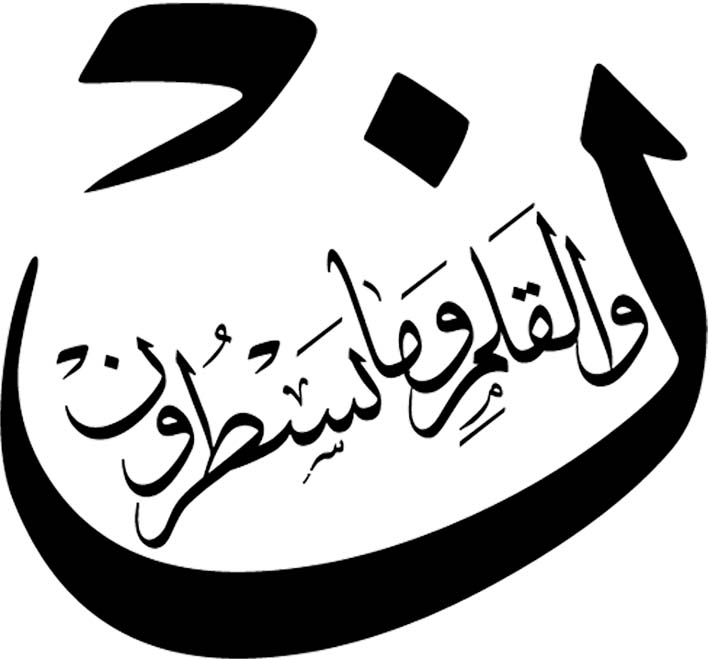 أمثلته

Examples
2020-12-05
10
The Nun Sakinah and Tanween Rulesأحكام النون الساكنة والتنوين
3
الإقلاب      Iqlab
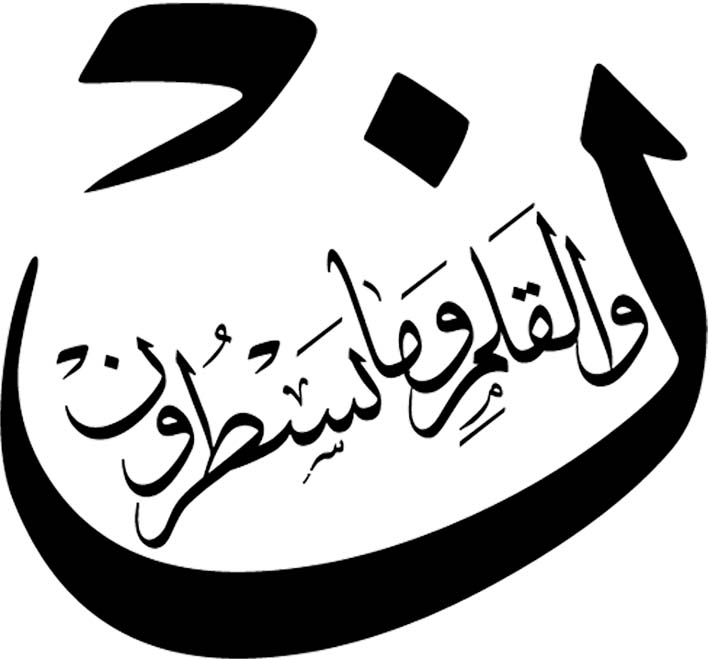 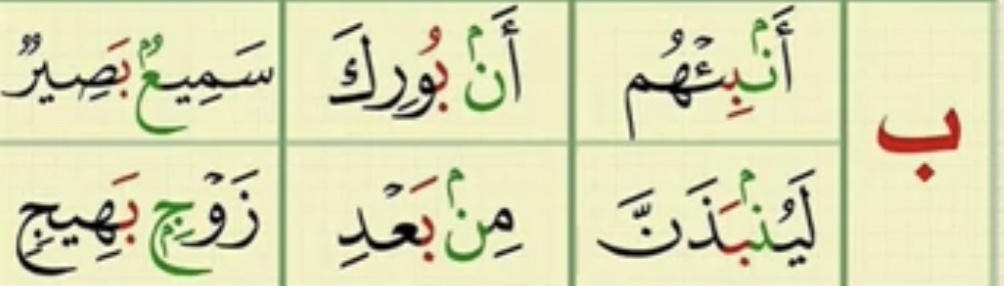 أمثلته

Examples
2020-12-05
11
The Nun Sakinah and Tanween Rulesأحكام النون الساكنة والتنوين
3
الإقلاب      Iqlab
اللَّهُ الَّذِي سَخَّرَ لَكُمُ الْبَحْرَ لِتَجْرِيَ الْفُلْكُ فِيهِ بِأَمْرِهِ وَلِتَبْتَغُوا مِن فَضْلِهِ وَلَعَلَّكُمْ تَشْكُرُونَ وَسَخَّرَ لَكُم مَّا فِي السَّمَاوَاتِ وَمَا فِي الأَرْضِ جَمِيعًا مِّنْهُ إِنَّ فِي ذَلِكَ لَآيَاتٍ لِّقَوْمٍ يَتَفَكَّرُونَ قُل لِّلَّذِينَ آمَنُوا يَغْفِرُوا لِلَّذِينَ لا يَرْجُون أَيَّامَ اللَّهِ لِيَجْزِيَ قَوْمًا بِمَا كَانُوا يَكْسِبُونَ مَنْ عَمِلَ صَالِحًا فَلِنَفْسِهِ وَمَنْ أَسَاء فَعَلَيْهَا ثُمَّ إِلَى رَبِّكُمْ تُرْجَعُونَ وَلَقَدْ آتَيْنَا بَنِي إِسْرَائِيلَ الْكِتَابَ وَالْحُكْمَ وَالنُّبُوَّةَ وَرَزَقْنَاهُم مِّنَ الطَّيِّبَاتِ وَفَضَّلْنَاهُمْ عَلَى الْعَالَمِينَ وَآتَيْنَاهُم بَيِّنَاتٍ مِّنَ الأَمْرِ فَمَا اخْتَلَفُوا إِلاَّ مِن بَعْدِ مَا جَاءَهُمْ الْعِلْمُ بَغْيًا بَيْنَهُمْ إِنَّ رَبَّكَ يَقْضِي بَيْنَهُمْ يَوْمَ الْقِيَامَةِ فِيمَا كَانُوا فِيهِ يَخْتَلِفُونَ ثُمَّ جَعَلْنَاكَ عَلَى شَرِيعَةٍ مِّنَ الأَمْرِ فَاتَّبِعْهَا وَلا تَتَّبِعْ أَهْوَاء الَّذِينَ لا يَعْلَمُونَ إِنَّهُمْ لَن يُغْنُوا عَنكَ مِنَ اللَّهِ شَيْئًا وَإِنَّ الظَّالِمِينَ بَعْضُهُمْ أَوْلِيَاء بَعْضٍ وَاللَّهُ وَلِيُّ الْمُتَّقِينَ هَذَا بَصَائِرُ لِلنَّاسِ وَهُدًى وَرَحْمَةٌ لِّقَوْمِ يُوقِنُونَ أَمْ حَسِبَ الَّذِينَ اجْتَرَحُوا السَّيِّئَاتِ أَّن نَّجْعَلَهُمْ كَالَّذِينَ آمَنُوا وَعَمِلُوا الصَّالِحَاتِ سَوَاء مَّحْيَاهُم وَمَمَاتُهُمْ سَاء مَا يَحْكُمُونَ وَخَلَقَ اللَّهُ السَّمَاوَاتِ وَالأَرْضَ بِالْحَقِّ وَلِتُجْزَى كُلُّ نَفْسٍ بِمَا كَسَبَتْ وَهُمْ لا يُظْلَمُونَ
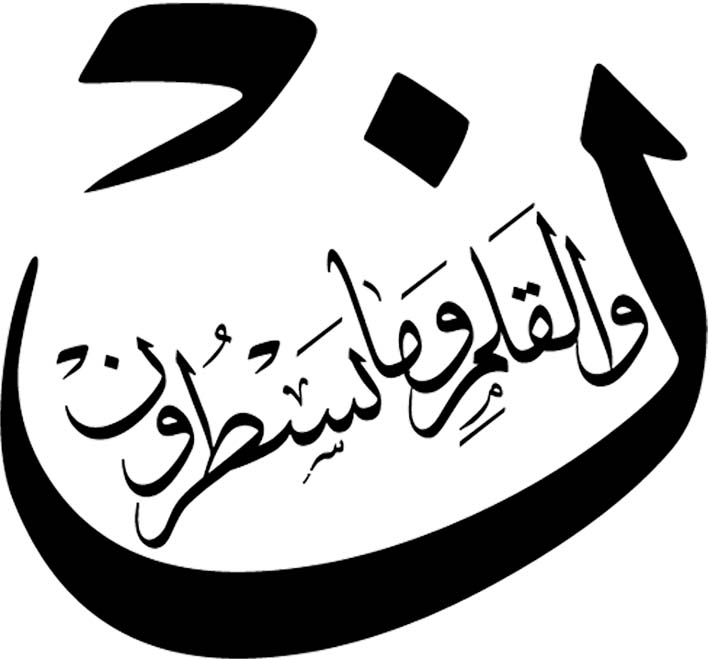 مّقوماً بـما
تدريب

Practice
بغياً بـينهم
من بـعد
نفسٍ بـما
2020-12-05
12
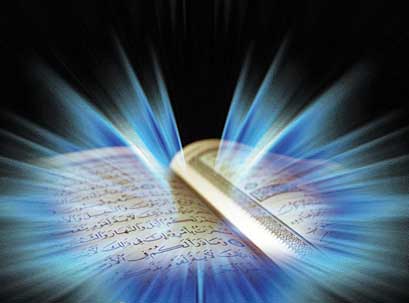 والله من وراء القصد
وهو يهدي السبيل
Jazakom Allah Khairan